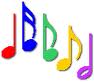 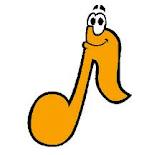 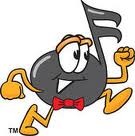 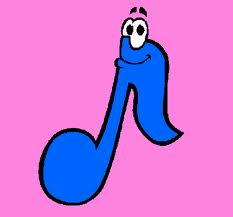 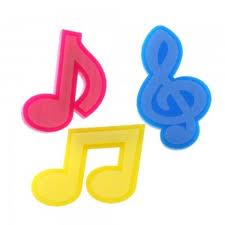 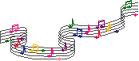 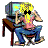 Le frazioni e la musica
Realizzazione prof.ssa Oriana Pagliarone
Il valore delle note
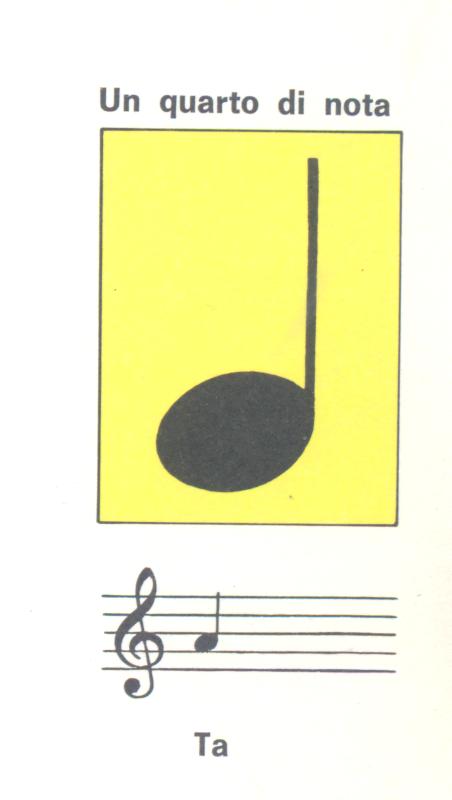 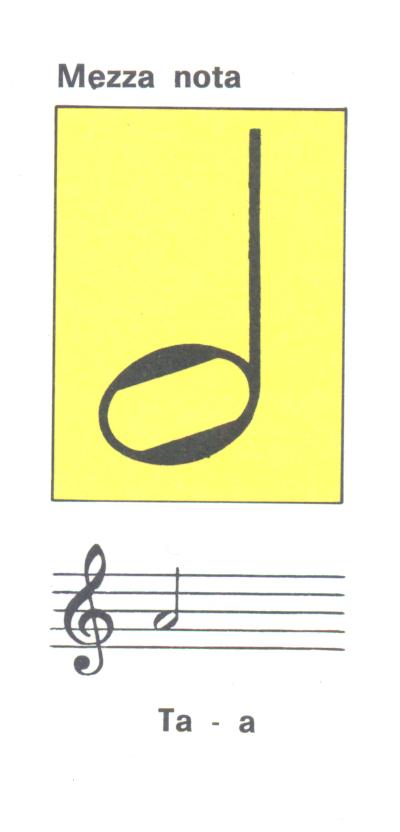 Questa è una semibreve 
           e  vale 4/4
Questa è una minima 
          e vale 2/4
Questa è una semiminima
             e vale 1/4
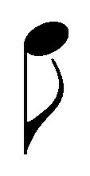 Queste sono crome e valgono 1/8
L’uso del punto a lato della nota
Questa è una minima che vale 2/4 ma con il punto di lato
 aumenta della metà del suo valore 
Quindi:

          2/4 + (2/4 )/2 = 2/4 + ¼ = ¾
La gerarchia delle note
1 semibreve  = 2 minime

     4/4          = 2/4 + 2/4
1 minima = 2 semiminime

     2/4     = ¼ + ¼
1 semiminima = 2 crome

    ¼  = 1/8+1/8
Ora un programma in TurboPascal che vi permetterà di capire meglio il valore delle note



                          
                         VALORE.zip
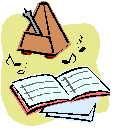 Lo spartito dell’inno alla gioia
I tempi musicali
2/4   tango
           oh Susanna
¾   valzer (vedova allegra) di F.Lear

4/4  sogno d’amore di F.Liszt
          l’inno alla gioia di Beethoven
          jingle bells

Tempo 2/4 = in ogni battuta 2 semiminime
Tempo ¾    = in ogni battuta 3 semiminime
Tempo 4/4 = in ogni battuta 4 semiminime
Pentagramma con i tempi
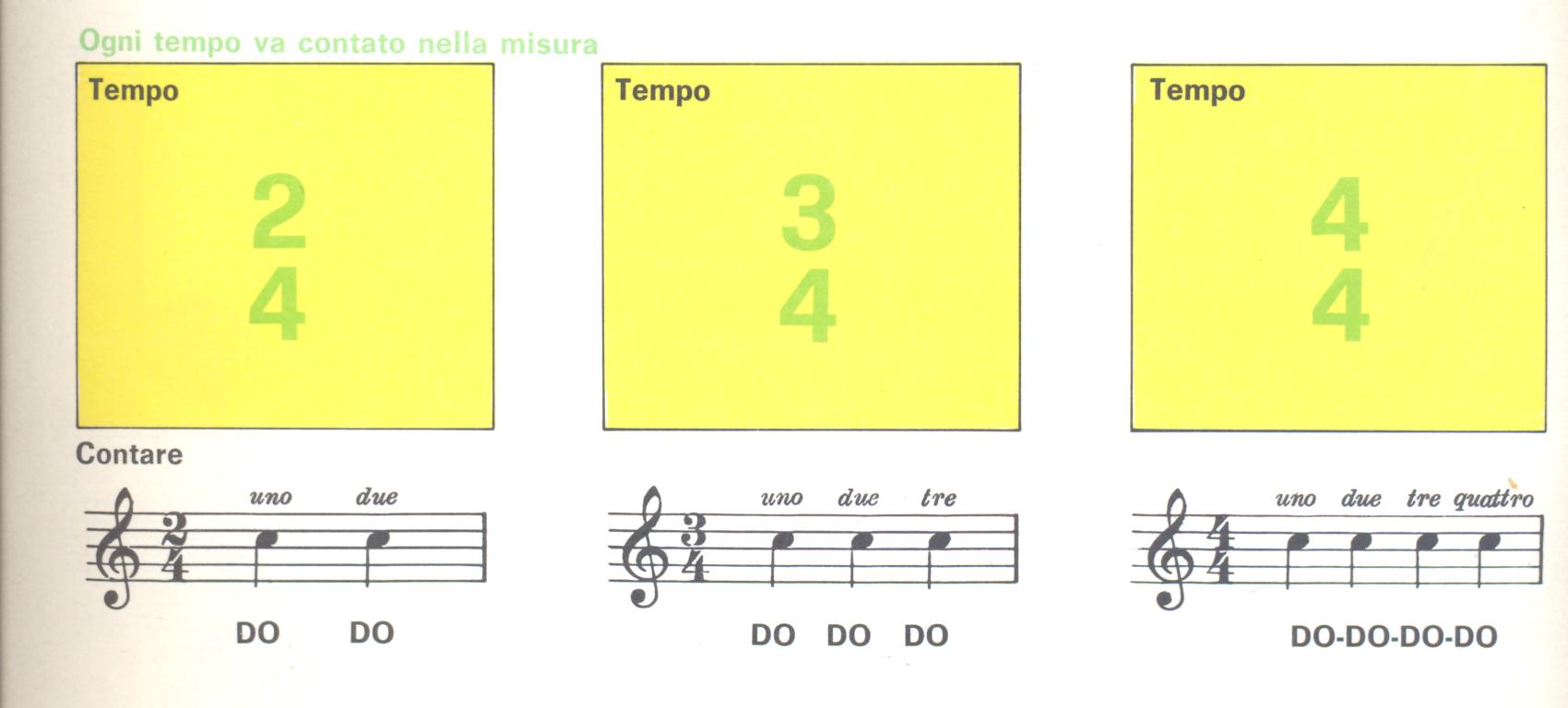 Esempio di tempo 2/4
Oh Susanna
¼ + ¼
¼ + ¼
¼ + ¼
¼ + ¼
¼ + ¼
¼ + ¼
2/4
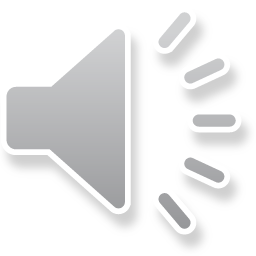 In rosso il calcolo dei valori
Clicca per sentire il brano
Esempio di tempo 3/4
2/4 + 1/4
2/4 + 1/4
2/4 + 1/4
3/4
3/4
2/4 + 1/4
La vedova      
 allegra
(valzer)
In rosso il calcolo dei valori
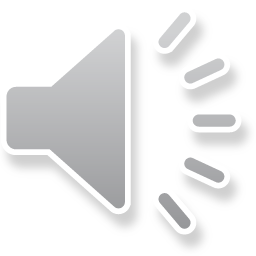 Clicca per sentire il brano
Esempio di tempo 4/4
3/4+ ¼
3/4+ ¼
4/4
4/4
3/4+ ¼
Sogno d’amore 

   di F. Liszt
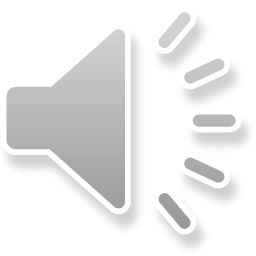 Clicca per sentire il brano
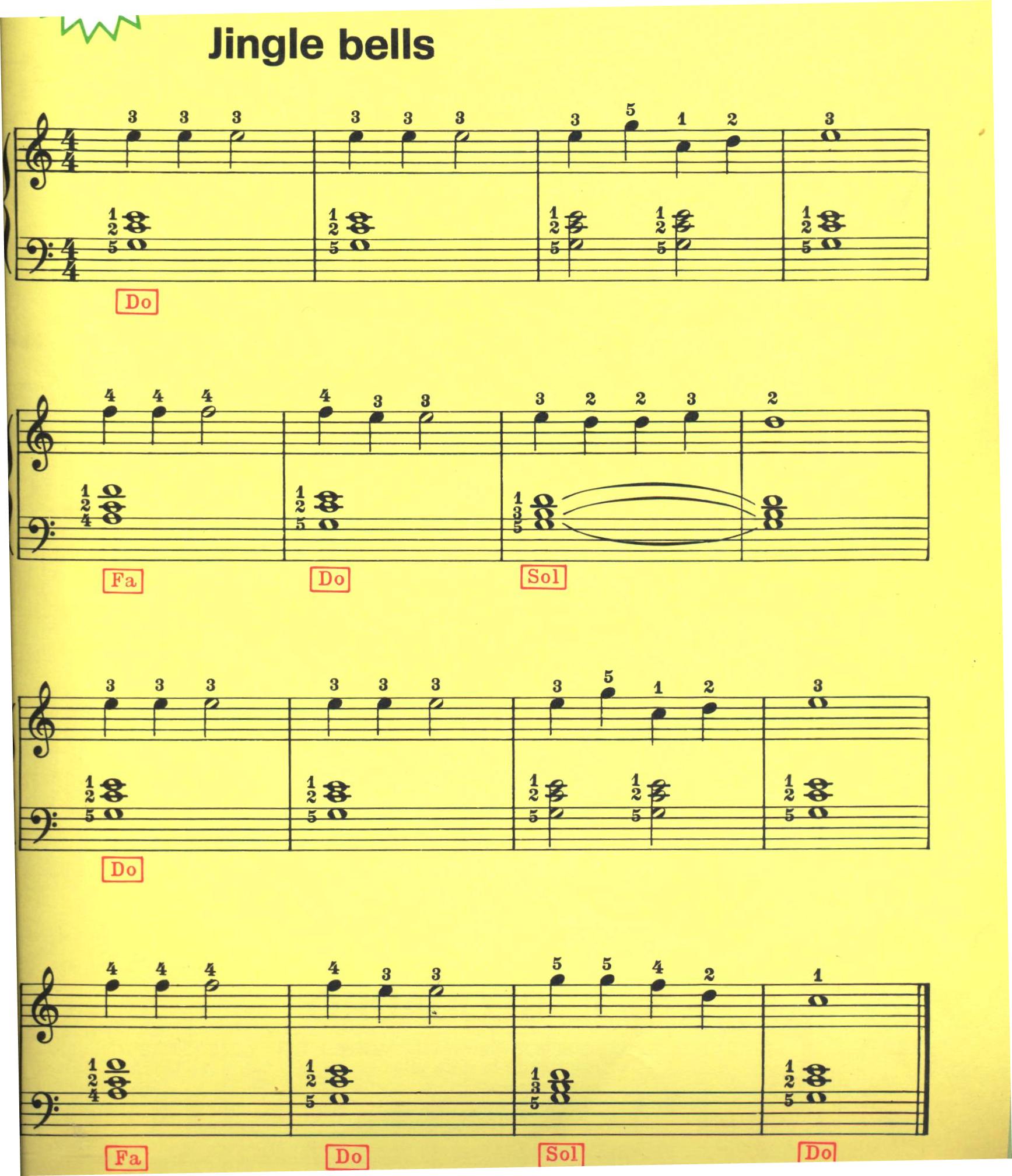 Lo spartito
 di Jingle bells
Ora sentiamo Jingle bells  realizzato al computer nel Natale dell’ 1988 dai miei alunni
Lo spartito dell’inno alla gioia
Tempo 4/4
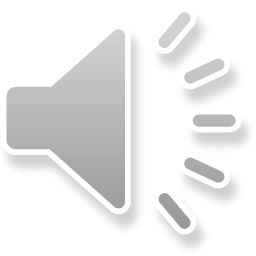 Ora sentiamolo suonato da tutta l’orchestra sinfonica
Oppure una musica più moderna ma altrettanto bellaGiovanni Allevi - Alien
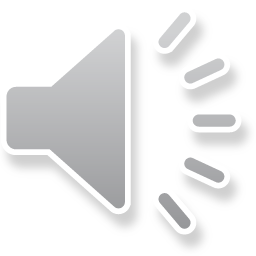 Clicca per sentire il brano
Scheda di lavoro
Scrivete 5 battute nel tempo 4/4
Scrivete 5 battute nel tempo ¾
Scrivete 5 battute nel tempo 2/4

Utilizzate le note con i diversi valori.
Verificate la correttezza delle vostre battute con il calcolo dei valori mediante  le frazioni relative